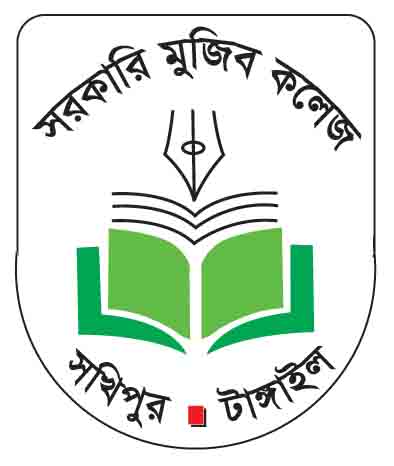 সরকারি মুজিব কলেজসখিপুর, টাঙ্গাইল।
বিষয়: বাংলাদেশের সংবিধান
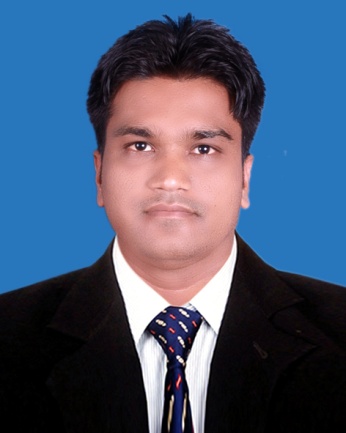 উপস্থাপনা
মো. আলীম মাহমুদ
প্রভাষক, রাষ্ট্রবিজ্ঞান বিভাগ|
শুভ সকাল
বাংলাদেশের সংবিধান
এ অধ্যায় থেকে শিক্ষার্থীরা যা শিখতে পারবে-
১। সংবিধান প্রণয়নের ইতিহাস
২। ১৯৭২ সালের সংবিধানের বৈশিষ্ট্য 
৩। সংবিধানে সন্নিবেশিত মৌলিক অধিকারসমূহ
সংবিধান প্রণয়নের ইতিহাস
১৯৭১ সালের ১৬ ডিসেম্বর বাংলাদেশ স্বাধীন হয়
 ১৯৭১ সালের ২১ ডিসেম্বর মুজিবনগর সরকার ক্ষমতা গ্রহণ করে।
 ১৯৭২ সালের ১০ জানুয়ারি বঙ্গবন্ধু শেখ মুজিবুর রহমান স্বদেশ প্রত্যাবর্তন করেন এবং     
      ১১ জানুয়ারি ‘অস্থায়ী সংবিধান’ আদেশ জারি করেন।
 ১৯৭২ সালের ২৩ জানুয়ারি গণপরিষদ গঠিত হয়।
 ১৯৭২ সালের ১০এপ্রিল গণপরিষদের প্রথম অধিবেশনে ৩৪ সদস্যের একটি খসরা 
    সংবিধান প্রণয়ন কমিটি গঠন করে। এর সদস্য করা হয় ৩৪ জন। সভাপতি, ড. কামাল হোসেন। ৩৩ জন আওয়ামী লীগ, ১জন ন্যাপ (মোজাফফর) সদস্য সুরঞ্জিত সেন গুপ্ত।
 ১৯৭২ সালের ৪ নভেম্বর গণপ্রজাতন্ত্রী বাংলাদেশের সংবিধান গণপরিষদে গৃহীত গয় এবং ১৬ ডিসেম্বর থেকে কার্যকর হয়।
বাংলাদেশ সংবিধানের বৈশিষ্ট্য
লিখিত দলিল
রাষ্ট্রীয় মূলনীতি
মৌলিক অধিকার
 এককেন্দ্রিক শাসন
সংবিধান প্রাধান্য
 সংসদীয় পদ্ধতির সরকার
প্রজাতন্ত্র
এককক্ষ বিশিষ্ট আইন পরিষদ
 দুষ্পরিবর্তনীয়
বিচার বিভাগের স্বাধীনতা
ন্যায়পাল ব্যবস্থা
 প্রশাসনিক ট্রাইব্যুনাল
জনগণের সার্বভৌমত্ব
সার্বজনীন ভোটাধিকার
 বিচার  বিভাগের পর্যালোচনা
মালিকানার নীতি
দলীয় শৃঙ্খলা
বাংলাদেশ সংবিধানের বৈশিষ্ট্য
লিখিত দলিল: ১৫৩টি অনুচ্ছেদ বিশিষ্ট ৮২ পৃষ্ঠার এ সংবিধান ১১টি ভাগে বিভক্ত। একটি প্রস্তাবনাসহ ০৪টি তফসিল (বর্তমানে তফসিল ৬টি)। সরকারের তিনটি বিভাগ-আইন, শাসন এবং বিচার বিভাগসহ গুরুত্বপূর্ণ পদের অধিকারী যেমন- রাষ্ট্রপতি, প্রধানমন্ত্রী, স্পিকার, প্রধান বিচারপতি, অ্যাটর্নী জেনারেলসহ অন্যান্যদের ক্ষমতা ও কার্যাবলী সুস্পষ্টভাবে লিপিবদ্ধ আছে।

 রাষ্ট্রীয় মূলনীতি: সংবিধানের ২য় ভাগে রাষ্ট্র পরিচালনার মূলনীতিসমূহ লিপিবদ্ধ করা হয়। জাতীয়তাবাদ, গণতন্ত্র, সমাজতন্ত্র ও ধর্মনিরপেক্ষতাকে মূলনীতি হিসেবে ঘোষণা করা হয়।
বাংলাদেশ সংবিধানের বৈশিষ্ট্য
মৌলিক অধিকার: বাংলাদেশ সংবিধানের ৩য় ভাগে জনগণের মৌলিক অধিকার লিপিবদ্ধ আছে। জীবনধারণের অধিকার, চলাফেরার অধিকার, পেশার অধিকার, মত প্রকাশের অধিকার, সম্পত্তির অধিকার ইত্যাদি মৌলিক অধিকার সংবিধানে স্বীকৃত হয়।

 এককেন্দ্রিক শাসন : সংবিধানে বাংলাদেশে এককেন্দ্রিক শাসনব্যভস্থা প্রবর্তিত হয়। একটি রাজধানী থেকে পরিচালিত কেন্দ্রীয় সরকারই সকল ক্ষমতার অধিকারী। আইনসভাই সার্বভৌম আইন প্রণয়নকারী সংস্থা।


 সাংবিধানিক প্রাধান্য: সাংবিধানিক বিধি বিধানকে দেশের সর্বোচ্চ আইন হিসেবে ঘোষণা করা হয়।প্রজাতন্ত্রের সকল ক্ষমতার অধিকারী জনগণ এবং জনগণের পক্ষে এসব ক্ষমতার প্রয়োগ কেবল সংবিধানের অধীনে এবং কর্তৃত্বে কার্যকর হবে।
বাংলাদেশ সংবিধানের বৈশিষ্ট্য
সংসদীয় পদ্ধতির সরকার : সংবিধানে সংসদীয় বা মন্ত্রীপরিষদ শাসিত সরকার ব্যবস্থার প্রবর্তন করা হয়। প্রধানমন্ত্রীর নেতৃত্বাধীন মন্ত্রীপরিষদ দেশ পরিচালনা করবে।

 প্রজাতন্ত্র : বাংলাদেশ হবে একটি প্রজাতান্ত্রিক রাষ্ট্র। রাষ্ট্রপ্রধান হবেন রাষ্ট্রপতি। তিনি জাতীয় সংসদের সদস্যদের দ্বারা নির্বাচিত হবেন।নামমাত্র রাষ্ট্রপ্রধান হলেও তার নামেই শাসনকার্য পরিচালিত হবে।


 এককক্ষবিশিষ্ট আইন পরিষদ: বাংলাদেশের সংবিধানে একক্ষবিশিষ্ট আইনসভার কথা বলা হয়েছে। এর নাম জাতীয় সংসদ। জনগণের প্রত্যক্ষ ভোটে ৩০০জন সদস্য এবং সদস্যদের ভোটে ৫০জন মহিলা সদস্য নিয়ে জাতীয় সংসদ গঠিত হবে।
বাংলাদেশ সংবিধানের বৈশিষ্ট্য
দুষ্পরিবর্তনীয়: বাংলাদেশ সংবিধান কিছুা দুষ্পরিবর্তনীয় তাই বলে দুঃসাধ্য নয়। জাতীয় সংসদ সদস্যদের দুই-তৃতীয়াংশ ভোটে যেকোন পরিবর্তন, পরিবর্ধণ, সংশোধর কিংবা বাতিল করা যায়।


 বিচার বিভাগের স্বাধীনতা : সংবিধানে বিচার বিভাগের স্বাধীনতা নিশ্চিত করা হয়েছে। ২০০৭ সালের ১ নভেম্বর রাষ্ট্রের নির্বাহী বিভাগ থেকে বিচার বিভাগ পৃথক করা হয়।


 জনগণের সার্বভৌমত্ব: বাংলাদেশের সংবিধানে বলা হয়েছে ‘জনগণই সকল ক্ষমতার উৎস্য। জনগণ প্রত্যক্ষভাবে বা প্রতিনিধি নির্বাচনের মাধ্যম রাষ্ট্রীয় ক্ষমতা পরিচালনা করবে।
বাংলাদেশ সংবিধানের বৈশিষ্ট্য
সার্বজনীন ভোটাধিকার
ন্যায়পাল ব্যবস্থা
 প্রশাসনিক ট্রাইব্যুনাল
বিচার বিভাগের পর্যালোচনার ক্ষমতা
 মালিকানার নীতি
 দলীয় শৃঙ্খলা
সংবিধানে সন্নিবেশিত মৌলিক অধিকার সমূহ
বাংলাদেশের সংবিধানের ২৭ অনুচ্ছেদ থেকে ৪৭ অনুচ্ছেদ পর্যন্ত মৌলিক অধিকারসমূহ সন্নিবেশিত আছে।
আইনের দৃষ্টিতে সমতা
 ধর্ম, বর্ণ প্রভৃতি কারনে বৈষম্য না করা
 সরকারি নিয়োগ লাভে সুযোগের সমতা
 বিদেশী খেতাব প্রর্ভতি গ্রহণ নিষিদ্ধকরণ
 আইনের আশ্রয় লাভের অধিকার
 জীবন ও ব্যক্তিস্বাধীনতা রক্ষণ
 গ্রেপ্তার ও আটক সম্পর্কে রক্ষাকবচ
 জবরদস্তি শ্রম নিষিদ্ধকরণ
বিচার ও দন্ড সম্পর্কে রক্ষণ
সংবিধানে সন্নিবেশিত মৌলিক অধিকার সমূহ
বাংলাদেশের সংবিধানের ২৭ অনুচ্ছেদ থেকে ৪৭ অনুচ্ছেদ পর্যন্ত মৌলিক অধিকারসমূহ সন্নিবেশিত আছে।
ধর্মের স্বাধীনতা
 সমাবেশের স্বাধীনতা
 সংগঠনের স্বাধীনতা
 চিন্তা ও বিবেকের স্বাধীনতা
 পেশা ও বৃত্তির স্বাধীনতা
 সম্পত্তির অধিকার
 গৃহ ও যোগাযোগের রক্ষণ
 মৌলিক অধিকার বলবৎকরণ
 শৃঙ্খলামুক্ত আইনের ক্ষেত্রে অধিকারের পরিবর্তন
 দায়মুক্তি বিধানের ক্ষমতা
পরবর্তী ক্লাসে আমরা শিখবো
রাষ্ট্র পরিচালনার মূলনীতিসমূহ
 বাংলাদেশ সংবিধানের সংশোধনীসমূহ
কারও কোন জিজ্ঞাসা আছে ?
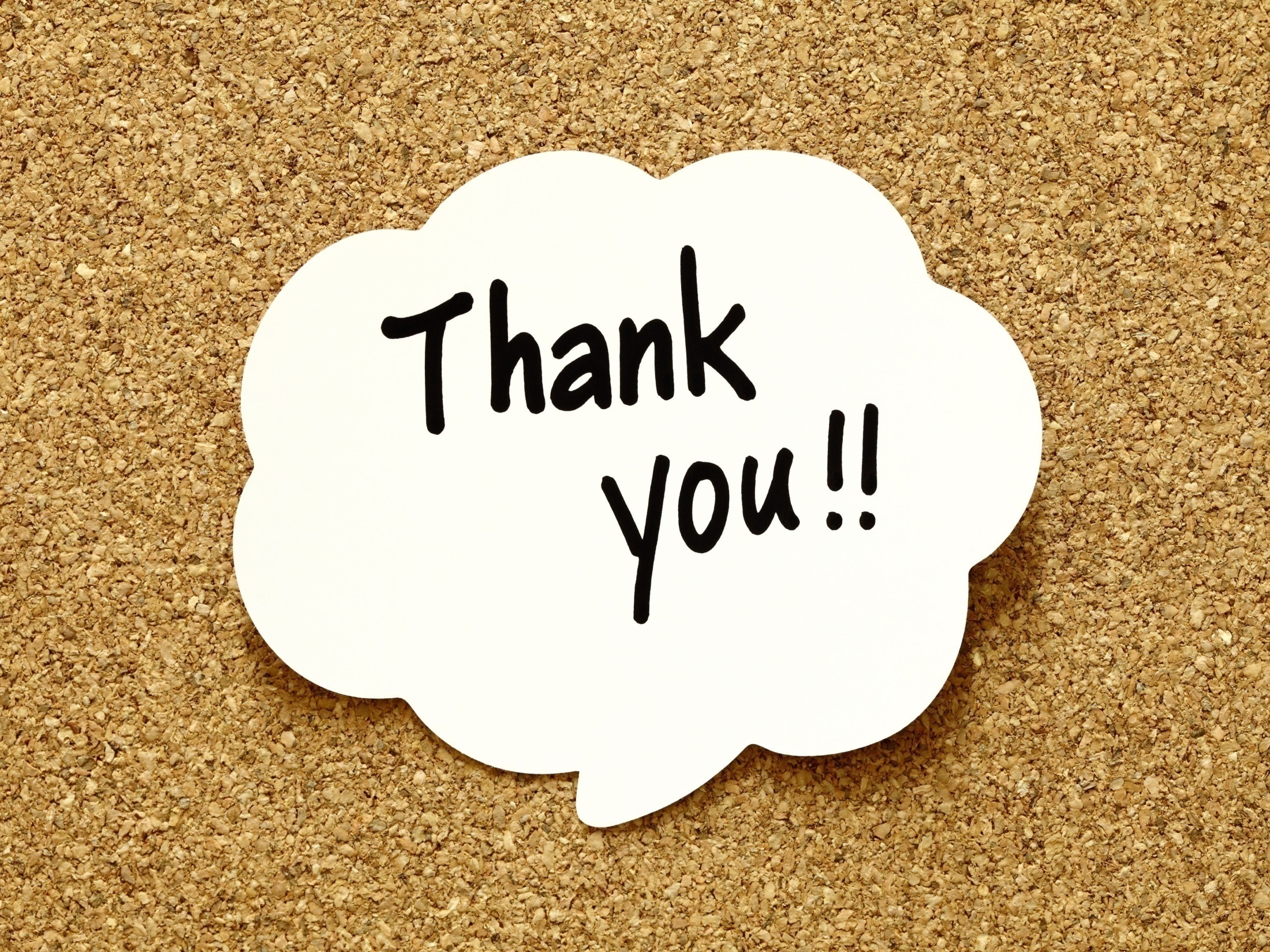